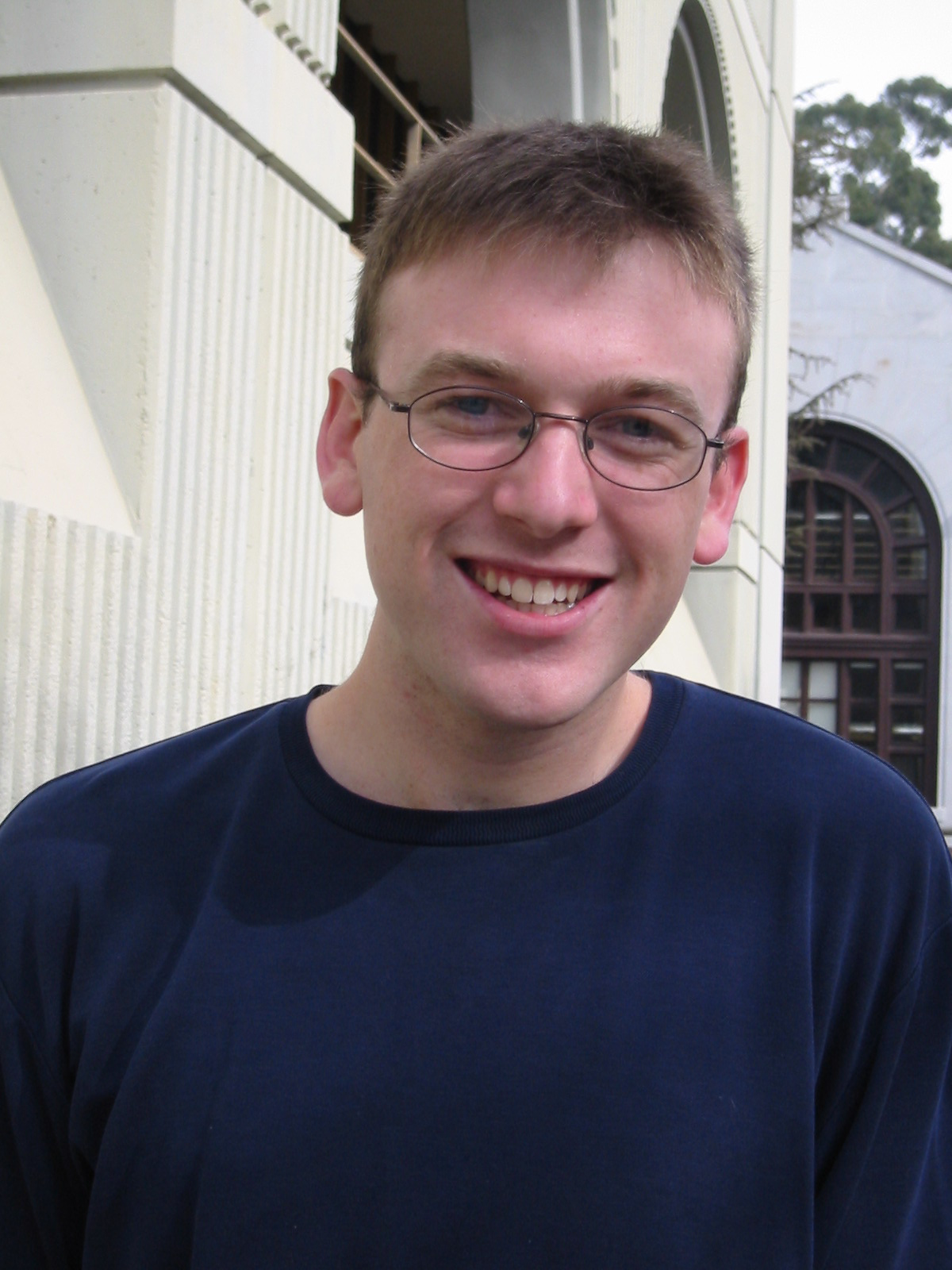 CS61CL : Machine Structures
Lecture #11 – Caches
2009-07-29
Jeremy Huddleston
Review : Pipelining
Pipeline challenge is hazards
Forwarding helps w/many data hazards
Delayed branch helps with control hazard in our 5 stage pipeline
Data hazards w/Loads  Load Delay Slot
Interlock “smart” CPU has HW to detect if conflict with inst following load, if so it stalls 
More aggressive performance (discussed in section next week)
Superscalar (parallelism)
Out-of-order execution
Computer
Keyboard, Mouse
Devices
Processor
 (active)
Memory
(passive)
(where 
programs, 
data live 
when
running)
Input
Disk,
Network
Control
(“brain”)
Output
Datapath
(“brawn”)
Display, Printer
The Big Picture
I.e., storage incomputer systems
Memory Hierarchy
Processor
holds data in register file (~100 Bytes)
Registers accessed on nanosecond timescale
Memory (we’ll call “main memory”)
More capacity than registers (~Gbytes)
Access time ~50-100 ns
Hundreds of clock cycles per memory access?!
Disk
HUGE capacity (virtually limitless)
VERY slow: runs ~milliseconds
Motivation: Why We Use Caches (written $)
1989 first Intel CPU (80486) with cache on chip
1995 first Intel CPU (Pentium Pro) with two levels of cache on chip
µProc
60%/yr.
1000
CPU
100
Processor-Memory
Performance Gap:(grows 50% / year)
Performance
10
DRAM
7%/yr.
DRAM
1
1989
1990
1980
1981
1982
1983
1984
1985
1986
1987
1988
1991
1992
1993
1994
1995
1996
1997
1998
1999
2000
[Speaker Notes: Y-axis is performance
X-axis is time
Latency
Cliché: 
Not e that x86 didn’t have cache on chip until 1989]
Memory Caching
Mismatch between processor and memory speeds leads us to add a new level: a memory cache
Implemented with same IC processing technology as the CPU (usually integrated on same chip): faster but more expensive than DRAM memory.
Cache is a copy of a subset of main memory.
Most processors have separate caches for instructions and data.
Processor
Increasing Distance from Proc.,Decreasing  speed
Levels in memory hierarchy
Level 1
Level 2
Level 3
. . .
Level n
Size of memory at each level
Memory Hierarchy
Higher
Lower
As we move to deeper levels the latency goes up and price per bit goes down.
Memory Hierarchy
If level closer to Processor, it is:
Smaller
Faster
More expensive
subset of lower levels (contains most recently used data)
Lowest Level (usually disk) contains all available data (does it go beyond the disk?)
Memory Hierarchy presents the processor with the illusion of a very large & fast memory
Memory Hierarchy Analogy: Library (1/2)
You’re writing a term paper (Processor) at a table in Doe
Doe Library is equivalent to disk
essentially limitless capacity
very slow to retrieve a book
Table is main memory
smaller capacity: means you must return book when table fills up
easier and faster to find a book there once you’ve already retrieved it
Memory Hierarchy Analogy: Library (2/2)
Open books on table are cache
smaller capacity: can have very few open books fit on table; again, when table fills up, you must close a book
much, much faster to retrieve data
Illusion created: whole library open on the tabletop 
Keep as many recently used books open on table as possible since likely to use again
Also keep as many books on table as possible, since faster than going to library
Memory Hierarchy Basis
Cache contains copies of data in memory that are being used.
Memory contains copies of data on disk that are being used.
Caches work on the principles of temporal and spatial locality.
Temporal Locality: if we use it now, chances are we’ll want to use it again soon.
Spatial Locality: if we use a piece of memory, chances are we’ll use the neighboring pieces soon.
Cache Design
How do we organize cache?
Where does each memory address map to?
(Remember that cache is subset of memory, so multiple memory addresses map to the same cache location.)
How do we know which elements are in cache?
How do we quickly locate them?
Administrivia
Project 4 (on Caches) will be inoptional groups of two.
Jeremy’s OH today canceled
I will have OH on Friday, time will be posted on the newsgroup
HW7 due tomorrow
You MUST have a discussion with your TA in lab tomorrow for credit
Direct-Mapped Cache (1/4)
In a direct-mapped cache, each memory address is associated with one possible block within the cache
Therefore, we only need to look in a single location in the cache for the data if it exists in the cache
Block is the unit of transfer between cache and memory
Direct-Mapped Cache (2/4)
4  Byte Direct 
Mapped Cache
Cache 
Index
Memory Address
Memory
0
0
1
1
2
2
3
3
Block size = 1 byte
4
5
Cache Location 0 can be    occupied by data from:
Memory location 0, 4, 8, ... 
4 blocks any memory location that is multiple of 4
6
7
8
9
A
B
C
What if we wanted a blockto be bigger than one byte?
D
E
F
[Speaker Notes: Let’s look at the simplest cache one can build.  A direct mapped cache that only has 4 bytes.
In this direct mapped cache with only 4 bytes, location 0 of the cache can be occupied by data form memory location 0, 4, 8, C, ... and so on.
While location 1 of the cache can be occupied by data from memory location 1, 5, 9, ... etc.
So in general, the cache location where a memory location can map to  is uniquely determined by the 2 least significant bits of the address (Cache Index).
For example here, any memory location whose two least significant bits of the address are 0s can  go to cache location zero.
With so many memory locations to chose from, which one should we place in the cache?
Of course, the one we have read or write  most recently because by the principle of temporal locality, the one we just touch is most  likely to be the one we will need again soon.
Of all the possible memory locations that can be placed in cache Location 0, how can we tell which one is in the cache?

+2 = 22 min. (Y:02)]
Direct-Mapped Cache (3/4)
8  Byte Direct 
Mapped Cache
Cache 
Index
Memory Address
Memory
0
0
1
0
1
3
2
2
2
5
4
4
3
7
6
6
Block size = 2 bytes
8
9
8
etc
A
C
When we ask for a byte, the system finds out the right block, and loads it all!
How does it know right block?
How do we select the byte?
E.g., Mem address 11101?
How does it know WHICH colored block it originated from?
What do you do at baggage claim?
E
10
12
14
16
18
1A
1C
1E
[Speaker Notes: Let’s look at the simplest cache one can build.  A direct mapped cache that only has 4 bytes.
In this direct mapped cache with only 4 bytes, location 0 of the cache can be occupied by data form memory location 0, 4, 8, C, ... and so on.
While location 1 of the cache can be occupied by data from memory location 1, 5, 9, ... etc.
So in general, the cache location where a memory location can map to  is uniquely determined by the 2 least significant bits of the address (Cache Index).
For example here, any memory location whose two least significant bits of the address are 0s can  go to cache location zero.
With so many memory locations to chose from, which one should we place in the cache?
Of course, the one we have read or write  most recently because by the principle of temporal locality, the one we just touch is most  likely to be the one we will need again soon.
Of all the possible memory locations that can be placed in cache Location 0, how can we tell which one is in the cache?

+2 = 22 min. (Y:02)]
8
1
2
0
14
2
0
1E
3
1
2
3
Cache#
Direct-Mapped Cache (4/4)
Memory Address
8  Byte Direct 
Mapped Cache w/Tag!
Cache 
Index
Memory
(addresses shown)
0
0
1
0
1
3
2
2
2
5
4
4
3
7
6
6
Tag          Data
(Block size = 2 bytes)
8
9
8
A
etc
C
What should go in the tag?
Do we need the entire address?
What do all these tags have in common?
What did we do with the immediate when we were branch addressing, always count by bytes?
Why not count by cache #?
It’s useful to draw memory with the same width as the block size
E
10
12
14
16
18
1A
1C
1E
[Speaker Notes: Let’s look at the simplest cache one can build.  A direct mapped cache that only has 4 bytes.
In this direct mapped cache with only 4 bytes, location 0 of the cache can be occupied by data form memory location 0, 4, 8, C, ... and so on.
While location 1 of the cache can be occupied by data from memory location 1, 5, 9, ... etc.
So in general, the cache location where a memory location can map to  is uniquely determined by the 2 least significant bits of the address (Cache Index).
For example here, any memory location whose two least significant bits of the address are 0s can  go to cache location zero.
With so many memory locations to chose from, which one should we place in the cache?
Of course, the one we have read or write  most recently because by the principle of temporal locality, the one we just touch is most  likely to be the one we will need again soon.
Of all the possible memory locations that can be placed in cache Location 0, how can we tell which one is in the cache?

+2 = 22 min. (Y:02)]
ttttttttttttttttt iiiiiiiiii oooo
tag	index	byteto check	to 	offsetif have 	select	withincorrect block	block	block
Issues with Direct-Mapped
Since multiple memory addresses map to same cache index, how do we tell which one is in there?
What if we have a block size > 1 byte?
Answer: divide memory address into three fields
Direct-Mapped Cache Terminology
All fields are read as unsigned integers.
Index
specifies the cache index (which “row”/block of the cache we should look in)
Offset
once we’ve found correct block, specifies which byte within the block we want
Tag
the remaining bits after offset and index are determined; these are used to distinguish between all the memory addresses that map to the same location
Direct-Mapped Cache Example (1/3)
Suppose we have a 8B of data in a direct-mapped cache with 2 byte blocks
Sound familiar?
Determine the size of the tag, index and offset fields if we’re using a 32-bit architecture
Offset
need to specify correct byte within a block
block contains 2 bytes
			      = 21 bytes
need 1 bit to specify correct byte
Direct-Mapped Cache Example (2/3)
Index: (~index into an “array of blocks”)
need to specify correct block in cache
cache contains 8 B = 23 bytes
block contains 2 B = 21 bytes
# blocks/cache
		   =	bytes/cache	  bytes/block
		   =	23 bytes/cache	  21 bytes/block
		   =	22 blocks/cache
need 2 bits to specify this many blocks
Direct-Mapped Cache Example (3/3)
Tag: use remaining bits as tag
tag length = addr length - offset - index		     	       = 32 - 1 - 2 bits		       = 29 bits	
so tag is leftmost 29 bits of memory address
Why not full 32 bit address as tag?
All bytes within block need same address (4b)
Index must be same for every address within a block, so it’s redundant in tag check, thus can leave off to save memory (here 10 bits)
Caching Terminology
When reading memory, 3 things can happen: 
cache hit: cache block is valid and contains proper address, so read desired word
cache miss: nothing in cache in appropriate block, so fetch from memory
cache miss, block replacement: wrong data is in cache at appropriate block, so discard it and fetch desired data from memory (cache always copy)
Valid
0x8-b
0x4-7
0x0-3
0xc-f
Tag
0
1
0
2
0
3
0
4
0
5
0
6
0
7
0
0
...
...
1022
1023
0
0
16 KB Direct Mapped Cache, 16B blocks
Valid bit: determines whether anything is stored in that row (when computer initially turned on, all entries invalid)
Index
Valid
Tag
0
1
0
2
0
3
0
4
0
5
0
6
0
7
0
0
...
...
1022
1023
0
0
1. Read 0x00000014
000000000000000000 0000000001 0100
Tag field
Index field
Offset
0x8-b
0x4-7
0x0-3
0xc-f
Index
Valid
Tag
0
1
0
2
0
3
0
4
0
5
0
6
0
7
0
0
...
...
1022
1023
0
0
So we read block 1 (0000000001)
000000000000000000 0000000001 0100
Tag field
Index field
Offset
0x8-b
0x4-7
0x0-3
0xc-f
Index
Valid
Tag
0
1
0
2
0
3
0
4
0
5
0
6
0
7
0
0
...
...
1022
1023
0
0
No valid data
000000000000000000 0000000001 0100
Tag field
Index field
Offset
0x8-b
0x4-7
0x0-3
0xc-f
Index
Valid
Tag
0
1
2
3
4
5
6
7
...
...
1022
1023
So load that data into cache, setting tag, valid
000000000000000000 0000000001 0100
Tag field
Index field
Offset
0x8-b
0x4-7
0x0-3
0xc-f
Index
0
1
0
d
c
b
a
0
0
0
0
0
0
0
0
Valid
Tag
0
1
2
3
4
5
6
7
...
...
1022
1023
Read from cache at offset, return word b
000000000000000000 0000000001 0100
Tag field
Index field
Offset
0x8-b
0x4-7
0x0-3
0xc-f
Index
0
1
0
d
c
b
a
0
0
0
0
0
0
0
0
Valid
Tag
0
1
2
3
4
5
6
7
...
...
1022
1023
2. Read 0x0000001C = 0…00 0..001 1100
000000000000000000 0000000001 1100
Tag field
Index field
Offset
0x8-b
0x4-7
0x0-3
0xc-f
Index
0
1
0
d
c
b
a
0
0
0
0
0
0
0
0
Valid
Tag
0
1
2
3
4
5
6
7
...
...
1022
1023
Index is Valid
000000000000000000 0000000001 1100
Tag field
Index field
Offset
0x8-b
0x4-7
0x0-3
0xc-f
Index
0
1
0
d
c
b
a
0
0
0
0
0
0
0
0
Valid
Tag
0
1
2
3
4
5
6
7
...
...
1022
1023
Index valid, Tag Matches
000000000000000000 0000000001 1100
Tag field
Index field
Offset
0x8-b
0x4-7
0x0-3
0xc-f
Index
0
1
0
d
c
b
a
0
0
0
0
0
0
0
0
Valid
Tag
0
1
2
3
4
5
6
7
...
...
1022
1023
Index Valid, Tag Matches, return d
000000000000000000 0000000001 1100
Tag field
Index field
Offset
0x8-b
0x4-7
0x0-3
0xc-f
Index
0
1
0
d
c
b
a
0
0
0
0
0
0
0
0
Valid
Tag
0
1
2
3
4
5
6
7
...
...
1022
1023
3. Read 0x00000034 = 0…00 0..011 0100
000000000000000000 0000000011 0100
Index field
Offset
Tag field
0x8-b
0x4-7
0x0-3
0xc-f
Index
0
1
0
d
c
b
a
0
0
0
0
0
0
0
0
Valid
Tag
0
1
2
3
4
5
6
7
...
...
1022
1023
So read block 3
000000000000000000 0000000011 0100
Tag field
Index field
Offset
0x8-b
0x4-7
0x0-3
0xc-f
Index
0
1
0
d
c
b
a
0
0
0
0
0
0
0
0
Valid
Tag
0
1
2
3
4
5
6
7
...
...
1022
1023
No valid data
000000000000000000 0000000011 0100
Tag field
Index field
Offset
0x8-b
0x4-7
0x0-3
0xc-f
Index
0
1
0
d
c
b
a
0
0
0
0
0
0
0
0
Valid
Tag
0
1
2
3
4
5
6
7
...
...
1022
1023
Load that cache block, return word f
000000000000000000 0000000011 0100
Tag field
Index field
Offset
0x8-b
0x4-7
0x0-3
0xc-f
Index
0
1
0
d
c
b
a
0
1
0
h
g
f
e
0
0
0
0
0
0
Valid
Tag
0
1
2
3
4
5
6
7
...
...
1022
1023
4. Read 0x00008014 = 0…10 0..001 0100
000000000000000010 0000000001 0100
Tag field
Index field
Offset
0x8-b
0x4-7
0x0-3
0xc-f
Index
0
1
0
d
c
b
a
0
1
0
h
g
f
e
0
0
0
0
0
0
Valid
Tag
0
1
2
3
4
5
6
7
...
...
1022
1023
So read Cache Block 1, Data is Valid
000000000000000010 0000000001 0100
Tag field
Index field
Offset
0x8-b
0x4-7
0x0-3
0xc-f
Index
0
1
0
d
c
b
a
0
1
0
h
g
f
e
0
0
0
0
0
0
Valid
Tag
0
1
2
3
4
5
6
7
...
...
1022
1023
Cache Block 1 Tag does not match (0 != 2)
000000000000000010 0000000001 0100
Tag field
Index field
Offset
0x8-b
0x4-7
0x0-3
0xc-f
Index
0
1
0
d
c
b
a
0
1
0
h
g
f
e
0
0
0
0
0
0
Valid
Tag
0
1
2
3
4
5
6
7
...
...
1022
1023
Miss, so replace block 1 with new data & tag
000000000000000010 0000000001 0100
Tag field
Index field
Offset
0x8-b
0x4-7
0x0-3
0xc-f
Index
0
1
2
l
k
j
i
0
1
0
h
g
f
e
0
0
0
0
0
0
Valid
Tag
0
1
2
3
4
5
6
7
...
...
1022
1023
And return word J
000000000000000010 0000000001 0100
Tag field
Index field
Offset
0x8-b
0x4-7
0x0-3
0xc-f
Index
0
1
2
l
k
j
i
0
1
0
h
g
f
e
0
0
0
0
0
0
What to do on a write hit?
Write-through
update the word in cache block and corresponding word in memory
Write-back
update word in cache block
allow memory word to be “stale”
 add ‘dirty’ bit to each block indicating that memory needs to be updated when block is replaced
 OS flushes cache before I/O…
Performance trade-offs?
Types of Cache Misses (1/2)
“Three Cs” Model of Misses
1st C: Compulsory Misses
occur when a program is first started
cache does not contain any of that program’s data yet, so misses are bound to occur
can’t be avoided easily, so won’t focus on these in this course
Types of Cache Misses (2/2)
2nd C: Conflict Misses
miss that occurs because two distinct memory addresses map to the same cache location
two blocks (which happen to map to the same location) can keep overwriting each other
big problem in direct-mapped caches
how do we lessen the effect of these?
Dealing with Conflict Misses
Solution 1: Make the cache size bigger
Fails at some point 
Solution 2: Multiple distinct blocks can fit in the same cache Index?
Fully Associative Cache (1/3)
Memory address fields:
Tag: same as before
Offset: same as before
Index: non-existant
What does this mean?
no “rows”: any block can go anywhere in the cache
must compare with all tags in entire cache to see if data is there
4
31
0
Byte Offset
Cache Tag (27 bits long)
Cache Data
Valid
Cache Tag
:
B  0
B 31
B 1
=
=
=
=
:
:
:
:
=
Fully Associative Cache (2/3)
Fully Associative Cache (e.g., 32 B block)
compare tags in parallel
Fully Associative Cache (3/3)
Benefit of Fully Assoc Cache
No Conflict Misses (since data can go anywhere)
Drawbacks of Fully Assoc Cache
Need hardware comparator for every single entry: if we have a 64KB of data in cache with 4B entries, we need 16K comparators: infeasible
Final Type of Cache Miss
3rd C: Capacity Misses
miss that occurs because the cache has a limited size
miss that would not occur if we increase the size of the cache
sketchy definition, so just get the general idea
This is the primary type of miss for Fully Associative caches.
N-Way Set Associative Cache (1/3)
Memory address fields:
Tag: same as before
Offset: same as before
Index: points us to the correct “row” (called a set in this case)
So what’s the difference?
each set contains multiple blocks
once we’ve found correct set, must compare with all tags in that set to find our data
Cache 
Index
Memory Address
Memory
0
0
0
1
1
2
1
3
4
5
6
7
8
9
A
B
C
D
E
F
Associative Cache Example
Here’s a simple 2-way set associative cache.
[Speaker Notes: Let’s look at the simplest cache one can build.  A direct mapped cache that only has 4 bytes.
In this direct mapped cache with only 4 bytes, location 0 of the cache can be occupied by data form memory location 0, 4, 8, C, ... and so on.
While location 1 of the cache can be occupied by data from memory location 1, 5, 9, ... etc.
So in general, the cache location where a memory location can map to  is uniquely determined by the 2 least significant bits of the address (Cache Index).
For example here, any memory location whose two least significant bits of the address are 0s can  go to cache location zero.
With so many memory locations to chose from, which one should we place in the cache?
Of course, the one we have read or write  most recently because by the principle of temporal locality, the one we just touch is most  likely to be the one we will need again soon.
Of all the possible memory locations that can be placed in cache Location 0, how can we tell which one is in the cache?

+2 = 22 min. (Y:02)]
N-Way Set Associative Cache (2/3)
Basic Idea
cache is direct-mapped w/respect to sets
each set is fully associative with N blocks in it
Given memory address:
Find correct set using Index value.
Compare Tag with all Tag values in the determined set.
If a match occurs, hit!, otherwise a miss.
Finally, use the offset field as usual to find the desired data within the block.
N-Way Set Associative Cache (3/3)
What’s so great about this?
even a 2-way set assoc cache avoids a lot of conflict misses
hardware cost isn’t that bad: only need N comparators
In fact, for a cache with M blocks,
it’s Direct-Mapped if it’s 1-way set assoc
it’s Fully Assoc if it’s M-way set assoc
so these two are just special cases of the more general set associative design
4-Way Set Associative Cache Circuit
tag
index
Block Replacement Policy
Direct-Mapped Cache
index completely specifies position which position a block can go in on a miss
N-Way Set Assoc
index specifies a set, but block can occupy any position within the set on a miss
Fully Associative
block can be written into any position
Question: if we have the choice, where should we write an incoming block?
If there are any locations with valid bit off (empty), then usually write the new block into the first one.
If all possible locations already have a valid block, we must pick a replacement policy: rule by which we determine which block gets “cached out” on a miss.
Block Replacement Policy: LRU
LRU (Least Recently Used)
Idea: cache out block which has been accessed (read or write) least recently
Pro: temporal locality  recent past use implies likely future use: in fact, this is a very effective policy
Con: with 2-way set assoc, easy to keep track (one LRU bit); with 4-way or greater, requires complicated hardware and much time to keep track of this
Block Replacement Example
We have a 2-way set associative cache with a four word total capacity and one word blocks.  We perform the following word accesses (ignore bytes for this problem):
		0, 2, 0, 1, 4, 0, 2, 3, 5, 4
How many hits and how many misses will there be for the LRU block replacement policy?
set 0
set 1
lru
lru
set 0
0
set 1
lru
lru
set 0
0
2
set 1
lru
set 0
0
2
set 1
lru
lru
4
2
lru
lru
set 0
set 0
0
0
4
lru
lru
set 1
set 1
1
1
Block Replacement Example: LRU
loc 0
loc 1
lru
0
0: miss, bring into set 0 (loc 0)
Addresses 0, 2, 0, 1, 4, 0, ...
2
2: miss, bring into set 0 (loc 1)
0: hit
1: miss, bring into set 1 (loc 0)
lru
1
4: miss, bring into set 0 (loc 1, replace 2)
0: hit
Big Idea
How to choose between associativity, block size, replacement & write policy?
Design against a performance model
Minimize: Average Memory Access Time 
     = Hit Time       +  Miss Penalty x Miss Rate
influenced by technology & program behavior
Create the illusion of a memory that is large, cheap, and fast - on average
How can we improve miss penalty?
DRAM
$
$2
Improving Miss Penalty
When caches first became popular, Miss Penalty ~ 10 processor clock cycles
Today 2400 MHz Processor (0.4 ns per clock cycle) and 80 ns to go to DRAM  200 processor clock cycles!
MEM
Proc
Solution: another cache between memory and the processor cache: Second Level (L2) Cache
And in Conclusion…
We would like to have the capacity of disk at the speed of the processor: unfortunately this is not feasible.
So we create a memory hierarchy:
each successively lower level contains “most used” data from next higher level
exploits temporal & spatial locality 
do the common case fast, worry less about the exceptions (design principle of MIPS)
Locality of reference is a Big Idea
address:            tag                                index                      offset
Valid
000000000000000000 0000000001 1100
0x8-b
0x4-7
0x0-3
0xc-f
Tag
0
0
d
c
b
a
1
1
2
3
...
And in Conclusion…
Mechanism for transparent movement of data among levels of a storage hierarchy
set of address/value bindings
address  index to set of candidates
compare desired address with tag
service hit or miss
load new block and binding on miss
And in Conclusion…
We’ve discussed memory caching in detail.  Caching in general shows up over and over in computer systems
Filesystem cache, Web page cache, Game databases / tablebases, Software memoization, Others?
Big idea: if something is expensive but we want to do it repeatedly, do it once and cache the result. 
Cache design choices:
Size of cache: speed v. capacity
Block size (i.e., cache aspect ratio)
Write Policy (Write through v. write back
Associativity choice of N (direct-mapped v. set v. fully associative)
Block replacement policy
2nd level cache?
3rd level cache?
Use performance model to pick between choices, depending on programs, technology, budget, ...
Bonus slides
These are extra slides that used to be included in lecture notes, but have been moved to this, the “bonus” area to serve as a supplement.
The slides will appear in the order they would have in the normal presentation
Bonus
Tag  Index   Offset
TIO The great cache mnemonic
AREA (cache size, B)= HEIGHT (# of blocks)    * WIDTH (size of one block, B/block)
2(H+W) = 2H * 2W
WIDTH (size of one block, B/block)
HEIGHT(# of blocks)
AREA(cache size, B)
00000010
a
00000014
b
00000018
c
0000001C
d
00000030
e
00000034
f
...
...
00000038
g
0000003C
h
00008010
i
00008014
j
00008018
k
0000801C
l
...
...
...
...
...
...
Accessing data in a direct mapped cache
Memory
Ex.: 16KB of data, direct-mapped, 4 word blocks
Can you work out height, width, area?
Read 4 addresses
0x00000014
0x0000001C
0x00000034
0x00008014
Memory vals here:
Value of Word
Address (hex)
Accessing data in a direct mapped cache
4 Addresses:
0x00000014, 0x0000001C, 0x00000034, 0x00008014
4 Addresses divided (for convenience) into Tag, Index, Byte Offset fields
000000000000000000 0000000001 0100
000000000000000000 0000000001 1100
000000000000000000 0000000011 0100
000000000000000010 0000000001 0100       Tag                          Index        Offset
Do an example yourself. What happens?
Chose from: Cache:	 Hit, Miss, Miss w. replace	 Values returned:	a ,b, c, d, e, ..., k, l
Read address 0x00000030 ? 000000000000000000 0000000011 0000
Read address 0x0000001c ? 000000000000000000 0000000001 1100
Cache
Valid
0x4-7
0x8-b
0xc-f
0x0-3
Tag
Index
0
0
1
1
2
l
k
j
i
2
0
1
0
h
g
f
e
3
4
0
5
0
6
0
7
0
...
...
00000010
a
00000014
b
00000018
c
0000001C
d
00000030
e
00000034
f
...
...
00000038
g
0000003C
h
00008010
i
00008014
j
00008018
k
0000801C
l
...
...
...
...
...
...
Answers
Memory
0x00000030 a hit
Index = 3, Tag matches, Offset = 0, value = e
0x0000001c a miss
Index = 1, Tag mismatch, so replace from memory, Offset = 0xc, value = d
Since reads, values must = memory values whether or not cached:
0x00000030 = e
0x0000001c = d
Value of Word
Address (hex)
Block Size Tradeoff (1/3)
Benefits of Larger Block Size
Spatial Locality: if we access a given word, we’re likely to access other nearby words soon
Very applicable with Stored-Program Concept: if we execute a given instruction, it’s likely that we’ll execute the next few as well
Works nicely in sequential array accesses too
[Speaker Notes: As I said earlier, block size is a tradeoff. In general, larger block size will reduce the miss rate because it take advantage of spatial locality.
But remember, miss rate NOT  the only cache performance metrics.  You also have to worry about miss penalty.
As you increase the block size, your miss penalty will go up because as the block gets larger, it will take you longer to fill up the block.
Even if you look at miss rate by itself, which you should NOT, bigger block size does not always win.  As you increase the block size, assuming keeping cache size constant, your miss rate will drop off rapidly at the beginning due to spatial locality.
However, once you pass certain point, your miss rate actually goes up.
As a result of these two curves, the Average Access Time (point to equation), which is really the more important performance metric than the miss rate, will go down initially because the miss rate is dropping much faster than the increase in miss penalty.
But eventually, as you keep on increasing the block size, the average access time can go up rapidly because not only is the miss penalty is increasing, the miss rate is increasing as well.
Let me show you why your miss rate may go up as you increase the block size by another extreme example.

+3 = 33 min. (Y:13)]
Block Size Tradeoff (2/3)
Drawbacks of Larger Block Size
Larger block size means larger miss penalty
on a miss, takes longer time to load a new block from next level
If block size is too big relative to cache size, then there are too few blocks
Result: miss rate goes up
In general, minimize Average Memory Access Time (AMAT)
	= Hit Time 		+ Miss Penalty x Miss Rate
Block Size Tradeoff (3/3)
Hit Time
time to find and retrieve data from current level cache
Miss Penalty
average time to retrieve data on a current level miss (includes the possibility of misses on successive levels of memory hierarchy)
Hit Rate
% of requests that are found in current level cache
Miss Rate
1 - Hit Rate
Valid Bit
Cache Data
Tag
B 3
B 2
B 1
B 0
Extreme Example: One Big Block
Cache Size = 4 bytes	Block Size = 4 bytes
Only ONE entry (row) in the cache!
If item accessed, likely accessed again soon
But unlikely will be accessed again immediately!
The next access will likely to be a miss again
Continually loading data into the cache butdiscard data (force out) before use it again
Nightmare for cache designer: Ping Pong Effect
Miss
Rate
Miss
Penalty
Exploits Spatial Locality
Fewer blocks: 
compromises
temporal locality
Block Size
Block Size
Average
Access
Time
Increased Miss Penalty
& Miss Rate
Block Size
Block Size Tradeoff Conclusions
L2 hit 
time
L2 Miss Rate
L2 Miss Penalty
Analyzing Multi-level cache hierarchy
DRAM
Proc
$
$2
L1 hit 
time
L1 Miss Rate
L1 Miss Penalty
Avg Mem Access Time = 
	L1 Hit Time + L1 Miss Rate * L1 Miss Penalty
L1 Miss Penalty = 
	L2 Hit Time + L2 Miss Rate * L2 Miss Penalty
Avg Mem Access Time = 
	L1 Hit Time + L1 Miss Rate * 	(L2 Hit Time +  L2 Miss Rate * L2 Miss Penalty)
Example
Assume 
Hit Time = 1 cycle
Miss rate = 5%
Miss penalty = 20 cycles
Calculate AMAT…
Avg mem access time 
= 1 + 0.05 x 20
= 1 + 1 cycles
= 2 cycles
Ways to reduce miss rate
Larger cache
limited by cost and technology
hit time of first level cache < cycle time (bigger caches are slower)
More places in the cache to put each block of memory – associativity
fully-associative
any block any line
N-way set associated
N places for each block
direct map: N=1
Typical Scale
L1 
size: tens of KB
hit time: complete in one clock cycle
miss rates: 1-5%
L2:
size: hundreds of KB
hit time: few clock cycles
miss rates: 10-20%
L2 miss rate is fraction of L1 misses that also miss in L2
why so high?
Example: with L2 cache
Assume 
L1 Hit Time = 1 cycle
L1 Miss rate = 5%
L2 Hit Time = 5 cycles
L2 Miss rate = 15%  (% L1 misses that miss)
L2 Miss Penalty = 200 cycles
L1 miss penalty = 5 + 0.15 * 200 = 35
Avg mem access time = 1 + 0.05 x 35                                      = 2.75 cycles
Example: without L2 cache
Assume 
L1 Hit Time = 1 cycle
L1 Miss rate = 5%
L1 Miss Penalty = 200 cycles
Avg mem access time = 1 + 0.05 x 200                                     = 11 cycles

4x faster with L2 cache! (2.75 vs. 11)
An actual CPU – Early PowerPC
Cache
32 KB Instructions and 32 KB Data L1 caches
External L2 Cache interface with integrated controller and cache tags, supports up to 1 MByte external L2 cache
Dual Memory Management Units (MMU) with Translation Lookaside Buffers (TLB)
Pipelining
Superscalar (3 inst/cycle)
6 execution units (2 integer and 1 double precision IEEE floating point)
An Actual CPU – Pentium M
32KB I$
32KB D$